The BHS Learning Journey
Year 10 this way!
End of Year Assessment
Practice questions completed and assessed
Model answers unpicked and critiqued
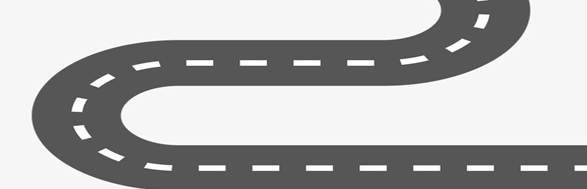 TOPIC 6: Ethical, legal, cultural and environmental issues
Revision techniques shared
 and modelled
What are the ethical and cultural issues linked to  IT and computer science?
What is the creative commons license?
What does the data protection act mean?
What is meant by the copy right act?
Year 9 Summer Term 2
End of Year 9 Preparation
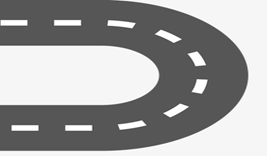 End of topic assessment
Skills we will work on this term: Explain and analysing the difference between an embedded system and a non-embedded system?
Identify and explain what a CPU is?
Give examples of different software utilities?
What is an embedded system?
Identify the different types of computer memory?
TOPIC 5: Computer Systems CPU and memory
Year 9 Summer Term 1
End of topic assessment
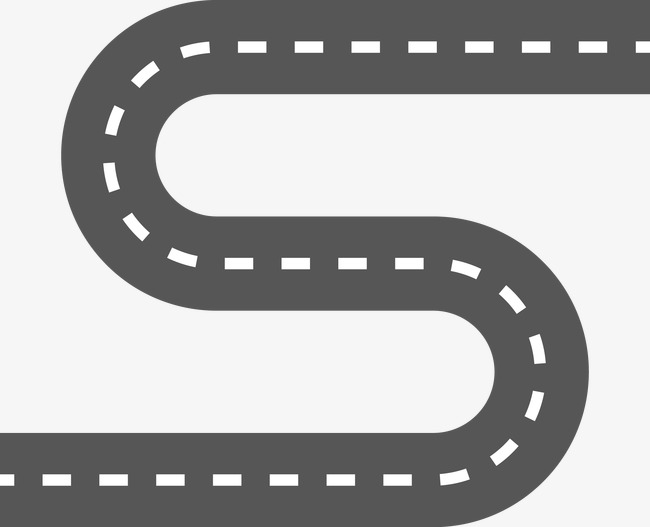 State where an IF and Else function would be used?
Give an example of a data types and an operator?
When would you use  a print function?
Give an example of a WHILE loop?
Give an example of a FOR loop?
End of topic assessment
TOPIC 4: Python Programming
Year 9 Spring Term 2
Skills we will work on this term: Explain how you could use all the data types and functions to create a quiz/calculator
What are the four stages of computational thinking?
What is a sort algorithm?
What are the symbols used in flow charts?
What is a search algorithm?
What is an algorithm?
Year 9 Spring Term 1
Skills we will work on this term:
Application and Analysis of the four stages of computational thinking
End of topic assessment
TOPIC 3: Computational Thinking
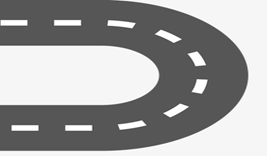 State the different network topologies?
Draw a diagram explaining packet switching?
What is meant by the terminology LAN and give an example?
What is meant by the terminology WAN and give an example?
Explain what a network protocol is and the different types?
End of topic assessment
Year 9 Autumn Term 2
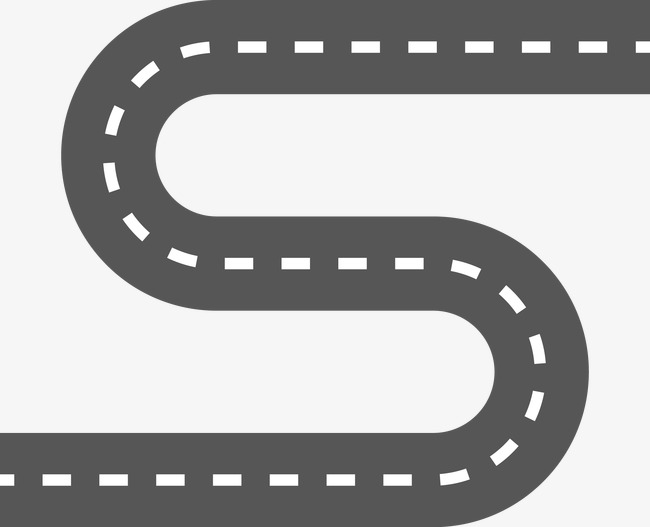 Skills we will work on this term: Evaluation and Interpreting the different network topologies including advantages and disadvantages
TOPIC 2: Computer Networks
Can you perform a binary shift?
Can you perform a binary addition and subtraction?
What are the 3 types of logic gates
Can you convert Binary to Denary?
What is ASCII and give examples?
End of topic assessment
Skills we will work on this term: Describe and Explain
Year 9 Autumn Term 1
re-embed an enthusiasm and thirst for learning
Start of year 9
TOPIC 1: Data Representation
Refresh on ethos and what it looks like in practice